ÇATIŞMA
Kavram sizin için neyi ifade ediyor?
Hangi durumlar çatışma olarak değerlendirilebilir?
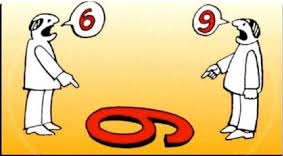 [Speaker Notes: Her türlü cevap kabulümüzdür.]
Çatışma kavramı sadece silahlı mücadeleyi içermez.

Anlaşmazlıkların oluştuğu her durum aslında bir çatışmadır.

Ve insanın olduğu her yerde çatışma kaçınılmazdır.
Çatışma NEDİR?
Arkadaşınızla gideceğiniz film konusunda yaşadığınız anlaşmazlık da,

Ailenizle teknoloji kullanım süreleri konusunda yaşadığınız tartışmalar da,

Bir çatışma örneğidir.

Ve çatışma insan doğasının bir parçasıdır.
Çatışma NEDİR?
[Speaker Notes: Çatışmanın deyince aklınıza bağırma çağırma gelmesin iki ya da daha fazla insan gayet sakin ve medeni bir şekilde de çatışma süreci içine girebilirler diye ekleme yapmanız tavsiyemizdir.]
Unutulmamalıdır ki hiçbir çatışma çözümsüz değildir.
ÇÖZÜM?
[Speaker Notes: Yeter ki insanlar çözüm için motive olsunlar denebilir.]
Çatışma her zaman zararlı mıdır?
Çözüm Yollarına Geçmeden Önce Bir Soru
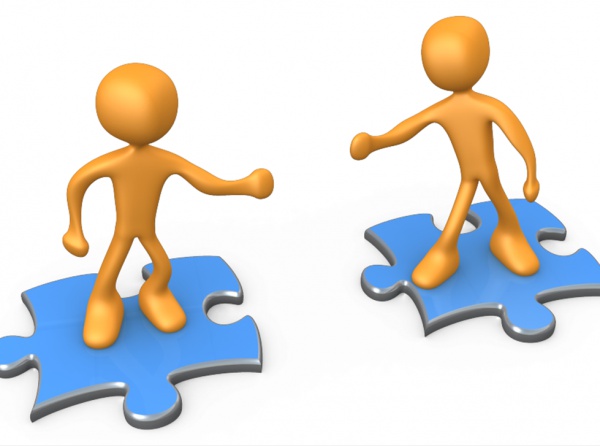 [Speaker Notes: Soru üzerine tartışabilirsiniz.]
KESİNLİKLE HAYIR.

Çünkü farklı fikirlerin ortaya atılması en doğru ve en uygun olanın bulunmasını kolaylaştıracaktır.
Çözüm Yollarına Geçmeden Önce Bir Soru
[Speaker Notes: Fikir farklılıklarının hatta genel olarak farklılıkların kötü bir durum olmadığı hayatımızı renklendirdiği ve değer kattığı üzerine kısa bir sohbet gerçekleştirilebilir.]
Çözümün ilk aşaması problemin belirlenmesidir.

Tabi ki bunun yolu da karşımızdaki kişiyi DİNLEMEKTEN geçer.

Kişiler birbirini dinlemeyip herkes kendi fikrini zorla kabul ettirmeye çalıştığı sürece çatışmanın çözümü mümkün değildir.
Çözümün İlk Aşaması
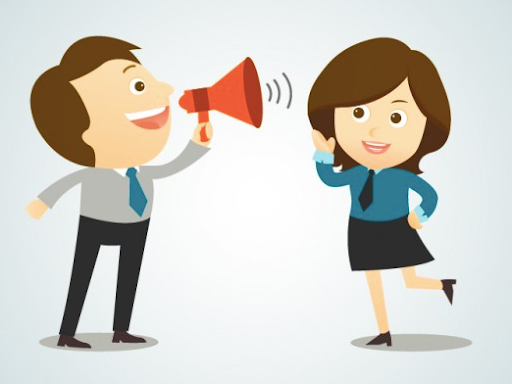 İzlenecek film, gidilecek yer, yenilecek yemek, görüşülecek gün/zaman vb. seçenek sayısının çok olduğu durumlarda kullanılabilir.

Bir kişi karşısındakine 5 adet seçenek sunar.
Diğeri bu seçenekleri 3’e indirir.
İlk seçenekleri sunan 3 tanesinin içinden birini seçer ve karara bağlanır.
5-3-1 Tekniği
Çatışma yaratan sorunlardan ve kişilerden uzak dururlar. 

Çatışmaları çözmeye uğraşmanın boş bir çaba olduğuna inanırlar. 

Çaresizlik hissederler. 

Çatışmayla yüz yüze gelmektense, fiziksel ya da psikolojik olarak geri çekilmenin daha kolay olduğuna (kabuğuna çekilmek gerektiğine) inanır. 

Çatışmanın üzerine gitmez, çatışmayı geçiştirir, erteler ya da geri çekilir.
Çatışma Çözme Stratejileri1 - Kaplumbağa (Kaçınma)
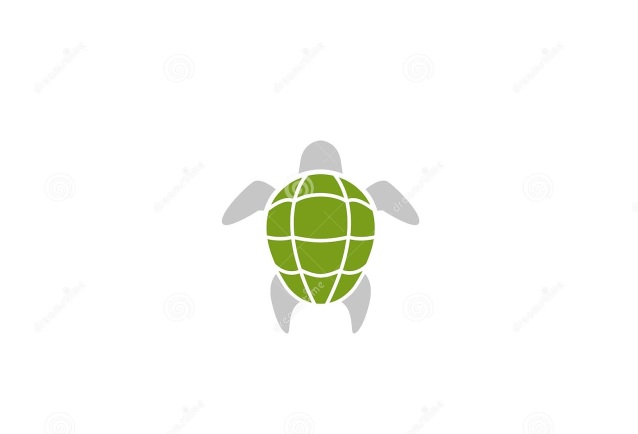 [Speaker Notes: ‘Fark ettiyseniz çok işe yarayan bir stratejiye benzemiyor’ diye eklemede bulunabilirsiniz.]
Elde edilecek ödüller çok yüksek değilse ve kaybedeceğiniz bir şey yoksa (bu sizin için sadece bir deneyim olacaksa), 

Ortam uygun değilse (“ şimdi yeri ve zamanı değil” diyorsanız), 

Daha önemli sorunların baskısını hissediyorsanız, 

Çıkarlarınızın gözetileceğine dair hiçbir umut ışığı göremiyorsanız, 

Çok öfkeli bir kişiyle karşı karşıya iseniz, 

Tam olarak hazır değilseniz, bilgi edinmeye ve düşünmeye ihtiyaç duyuyorsanız, 

Çevrenizdeki diğer kişiler çatışmayı daha başarılı bir biçimde çözebileceklerse
Hangi Durumlarda Kullanılabilir?
Oyuncak ayılar başkaları tarafından kabul edilmeyi ve sevilmeyi isterler. 

İnsanların ilişkilere zarar vermeksizin tartışamayacaklarını, bir tatsızlık çıkmasın diye çatışmadan kaçınılması gerektiğini düşünürler. 

Birilerinin kalbinin kırılacağından ve ilişkilerin zarar göreceğinden korkarlar.

Oyuncak ayı sanki “ amaçlarımdan vazgeçiyorum ve istediğin şeyi yapmana izin veriyorum; yeter ki beni sev ” der gibidir.
Çatışma Çözme Stratejileri2 - Oyuncak Ayı (Uyma)
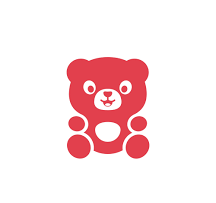 [Speaker Notes: ‘Hepimizin zaman zaman yaptığın oluyor mu?’ sorusu üzerine tartışılabilir. Çünkü oluyor.]
Sorun sizin için çok önemli değil, ama diğer kişi için çok önemliyse, 

Üzüleceğinizi ya da çok yıpranacağınızı hissettiğinizde, 

“Kazanamayacağınızı bildiğiniz ” sürekli bir rekabet halinde olmak sizin için zararlı olacaksa, 

Mevcut uyumu (dengeleri) korumak çok önemliyse (“Şimdi zamanı değil” diyorsanız).
Hangi Durumlarda Kullanılabilir?
Köpek balıkları kendi çözüm önerilerini kabul etmesi için, çatıştığı kişiyi zorlar ve karşısındaki kişi üzerinde güç kullanmayı dener. 

Kendi amaçları çok önemli, ilişkileri ise önemsizdir.

Ne pahasına olursa olsun amaçlarına ulaşmayı isterler. 

Başkalarının ihtiyaçlarıyla ilgilenmezler. Başkalarının kendisini sevmesi veya kabul etmesi onlar için önemli değildir. 

Kazanmak, köpek balıklarına başarı ve kendini beğenme duygusu verir. 

Kaybetmek ise zayıflık, yetersizlik ve başarısızlık duygusu verir.
Çatışma Çözme Stratejileri3 - Köpekbalığı (Güç Kullanma)
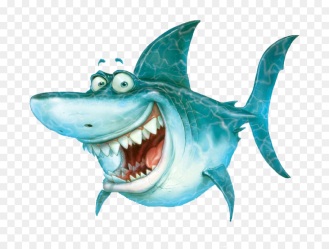 [Speaker Notes: ‘Çevremizde böyle kişiler var mı? Varsa bizi nasıl etkiliyor?’ sorusu üzerine tartışma gerçekleştirilmesi tavsiyemizdir.]
Kesinlikle haklı olduğunuzu bildiğinizde, 

Kısa süre içerisinde karar vermeniz gerektiğinde, 

Muhaliflerini ezen bir kişi ile karşılaştığınızda.
Hangi Durumlarda Kullanılabilir?
Tilkiler hem kendi amaçlarına hem de ilişkilerine orta derecede önem verirler.

Kendi amaçlarının bir kısmından vazgeçerler ve çatıştıkları kişiyi de amaçlarının bir kısmından vazgeçmeye ikna ederler.  

Her iki tarafın da bir şeyler kazanacağı bir çözüm yolu ararlar. 

Böyle bir çözüm bulmak için kendi amaçlarından bir parça fedakârlık yapmaya razı olurlar.
Çatışma Çözme Stratejileri4 - Tilki (Uzlaşma)
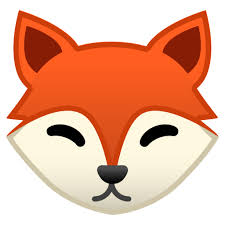 [Speaker Notes: ‘Diğer 3 stratejinin de kullanılmak zorunda kalınacağı durumlar olsa da bizim faydalı gördüğümüz ilk strateji budur.’ eklemesi yapılabilir.]
Amaçlar orta derecede önemliyse ve daha girişken stratejileri kullanmaya değmezse, 

Eşit statüdeki kişiler çatışmaya taraf olmuşlarsa, 

Karmaşık bir sorun için geçici bir çözüme ulaşmak gerekiyorsa, 

Önemli bir sorun için uygun çözümlere ulaşılmak isteniyorsa, 

Rekabet ya da işbirliği stratejilerinin sonuç vermediği durumlarda
Hangi Durumlarda Kullanılabilir?
Baykuşlar hem amaçlarına hem de ilişkilerine çok önem verirler. 

Her iki tarafı da tatmin edecek çözümler arayarak ilişkiyi sürdürürler. Böyle bir çözüm yolu bulunmadıkça da tatmin olmazlar. 

Hem girişkenlik hem de işbirliği içeren bu strateji, kaçınmanın tam zıddıdır.

İşbirliği, her iki tarafın da çıkarlarını tam olarak karşılayan bazı çözümler bulmak için diğer kişiyle birlikte çalışma çabasını içerir.
Çatışma Çözme Stratejileri5 – Baykuş (İşbirliği)
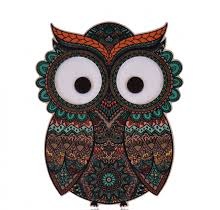 [Speaker Notes: ‘Kesinlikle uygulanmasını tavsiye ettiğimiz strateji budur.’ eklemesi ve üzerinde durulması önem arz etmektedir.]
Başkasının yaşamı söz konusu olduğunda, 

Bütün sorumluluğu siz üstlenmek istemediğinizde, 

Arada büyük bir güven duygusu varsa, 

Diğer kişiden taahhüt elde etmek istediğinizde, 

Kin, düşmanlık gibi yoğun duygularla uğraşmanız gerektiğinde.
Hangi Durumlarda Kullanılabilir?
Size hangisini uygulamak daha uygun geldi?
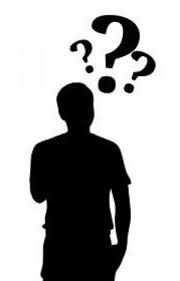